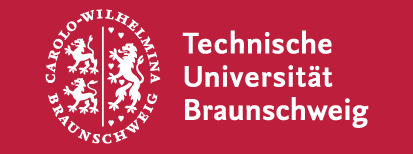 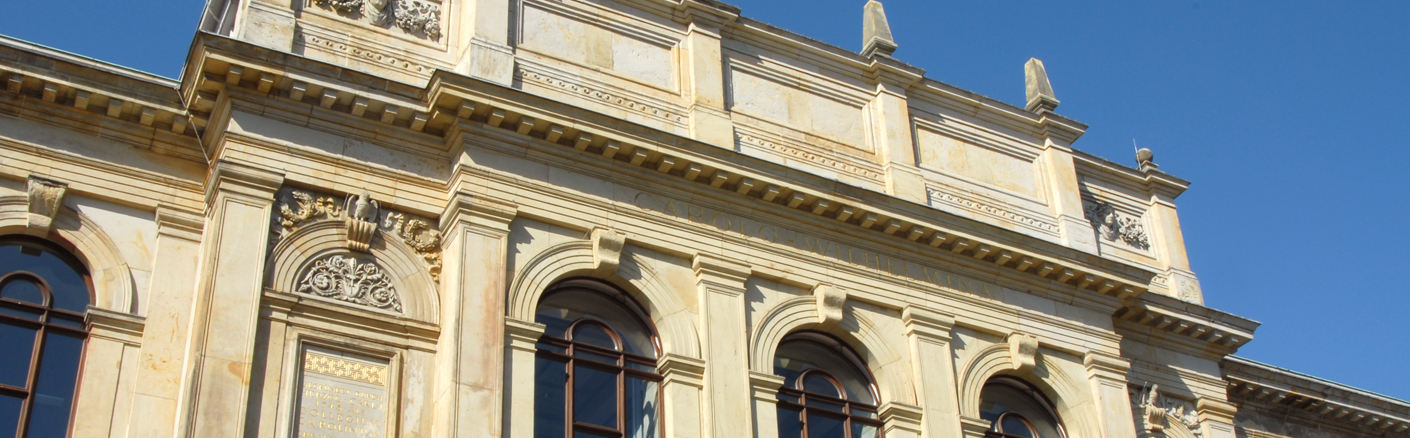 Die 4x4 verbreitesten IT-Sicherheits-Irrtümerund: Tipps für Passwörter
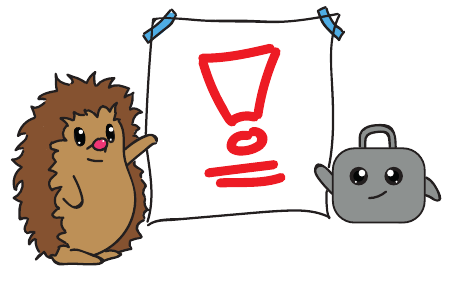 Dr. Christian Böttger, 01.11.2024
Fallen Sie auf Mythen herein?
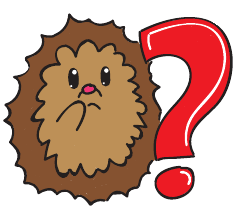 IT-Sicherheit kann man nicht in der Packung kaufen – Jede/r muss etwas dafür tun! 
Das Bundesamt für Sicherheit in der Informationstechnik (BSI) hat die häufigsten Irrtümer zusammen gestellt – die Basis auch für uns. 
Sicherheitstipps nachzulesen unter
https://studip.tu-braunschweig.de/seminar_main.php?auswahl=bc863707104006d8b2c63d11f6a60ed0
https://www.tu-braunschweig.de/ciso
4 Bereiche – und jeweils 4 Irrtümer
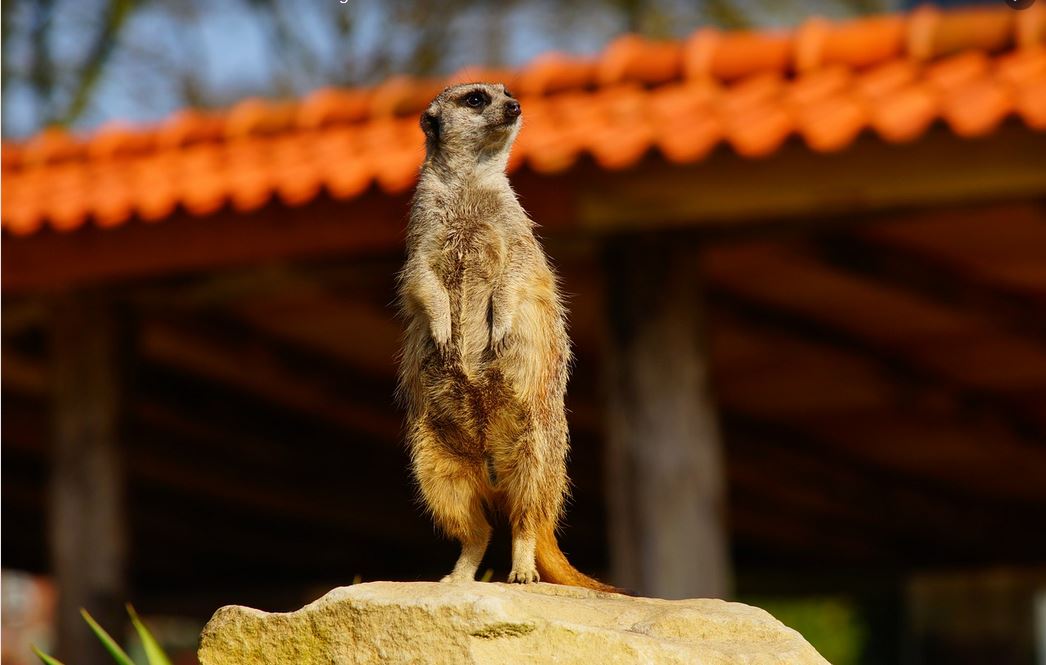 https://pixabay.com/de/erdm%C3%A4nnchen-surikate-scharrtier-1357361/
CC0 Lizenz
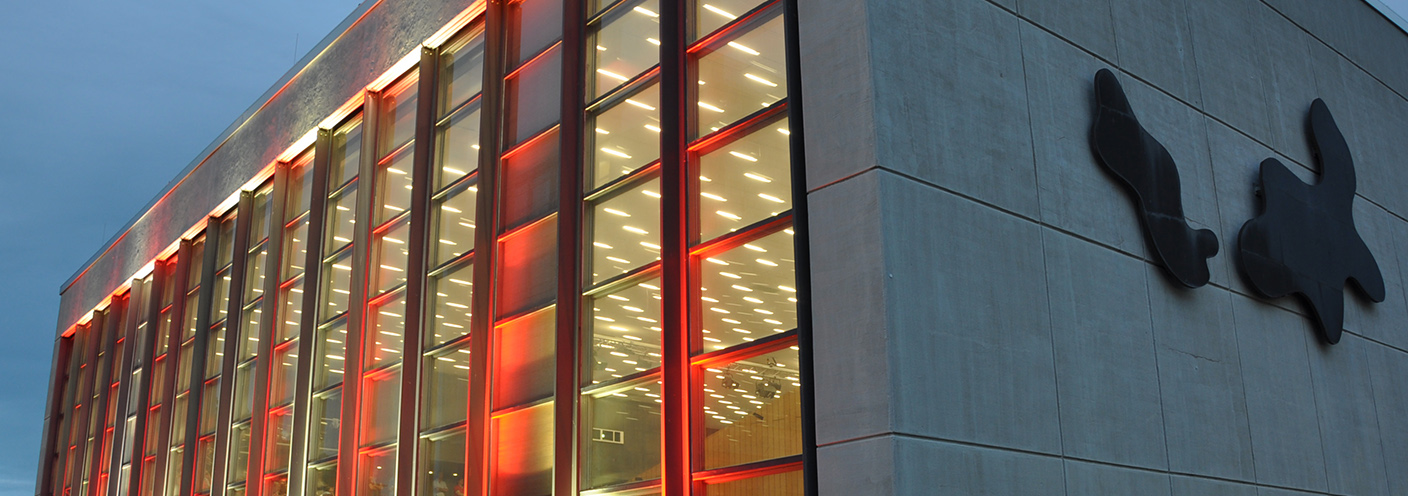 Bereich 1: Surfen im Internet
Ist alles so schön bunt hier! (Nina Hagen, 1978)
Was nutzen Sie, um sich beim Surfen sicher zu fühlen?
Ich vertraue meinem Betriebssystem.
 	Ich habe einen aktuellen Virenschutz und oder Browser 	Plugins installiert.

 	Ich habe eigene Firewallregeln eingestellt.
 	Etwas anderes.
 	Nichts von dem hier genannten.
Irrtum 1: meine Firewall schützt mich vor allem!
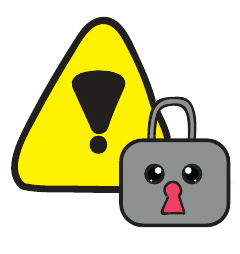 Schön wäre es ja, aber: leider nein!

Punkt 1: die Konfiguration der Firewall
	Wenn Sie jede Anfrage eines Programms für Zugriff auf das Internet freigeben – 	dann haben Sie bald viele Löcher. Und: kennen Sie sich wirklich so gut aus?

Punkt 2: Firewalls blocken nur ganz direkte Angriffe (IP-Ebene)	Es gibt natürlich auch Angriffe über legitime Kanäle – ihr Browser und Ihr 	Mailprogramm müssen ins Internet können, da hilft Ihnen auch die Firewall nichts. 
	Und damit sind Sie „bösen“ Mails und Webseiten ausgeliefert. 	Das können Sie nicht mit einer Firewall blocken 	– außer, Sie nehmen die Schere. 	Dann brauchen Sie allerdings auch keinen
	Rechner mehr…
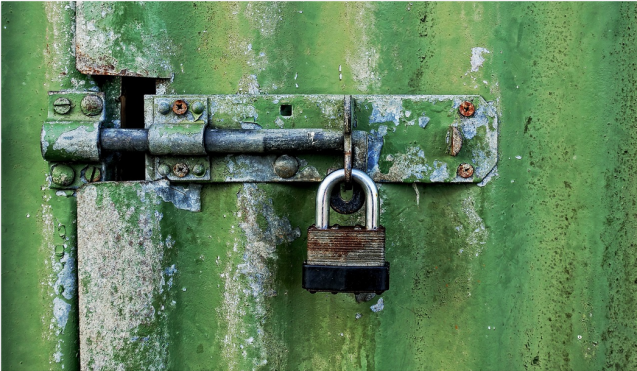 https://pixabay.com/de/vorh%C3%A4ngeschloss-sperre-bolzen-2891535//
CC0 Lizenz
Irrtum 2: mein Virenschutz ist aktuell – das reicht aus!
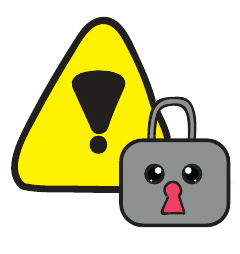 Ganz so einfach ist das Leben leider nicht!

Natürlich ist ein aktuell gehaltenes Virenschutzprogramm(*) wichtig für die Sicherheit. 
Dazu muss auch die Virensignaturdatenbank täglich aktualisiert werden. Aber ein Virenprogramm kann nur nach bekannten Schädlingen suchen, jagt also die Angreifer. 

Die Aktualisierung der „normalen“ Softwarepakete dagegen beseitigt die möglichen Angriffsflächen, da die Hersteller in ihren Updates und Patches ja ihnen bekannte Lücken schließen, ggf. auch bevor Schädlinge „auf dem Markt“ sind. 

Das ist wie beim Autofahren: nur weil Sie sich anschnallen, fahren Sie ja nicht unvorsichtig – oder anders herum. Beide Maßnahmen sind nötig.	Angehörige der TU: https://doku.rz.tu-bs.de/doku.php?id=software:bitdefender
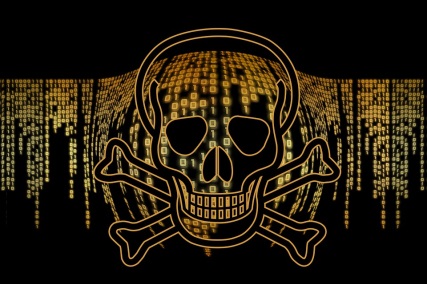 https://pixabay.com/de/virus-computer-verschl%C3%BCsselung-1889413/
CC0 Lizenz
Irrtum 3: ein komplexes Passwort für alles ist genug!
Passwörter sind nicht der Highlander (“es kann nur einen geben!”)!

Natürlich sollte ein Passwort „sicher“, also schwer zu „knacken“ sein – 

Paßwort-Richtlinien an der TU Braunschweig: https://rzotrs.rz.tu-bs.de/otrs/public.pl?Action=PublicFAQZoom;ItemID=795 

Wie erstelle ich ein sicheres Passwort: https://www.tu-braunschweig.de/it-sicherheit/pwsec 
Aber auch ein „starkes“ Passwort kann verloren gehen, ausgespäht werden oder eben doch „geknackt“ werden. Und wenn man dann nur eins hat, dann sind gleich alle Dienste und Webseiten für den Angreifer offen.

Also: für jeden Zweck ein eigenes Passwort!

Passwortsicherheit: dazu komme ich später noch!
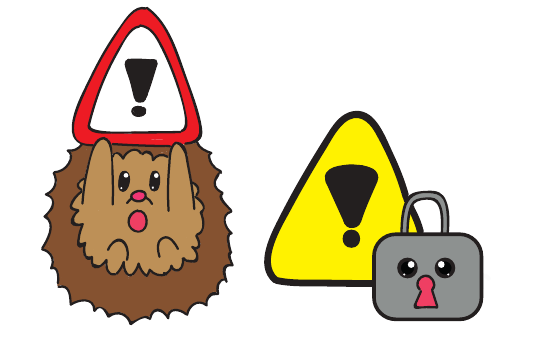 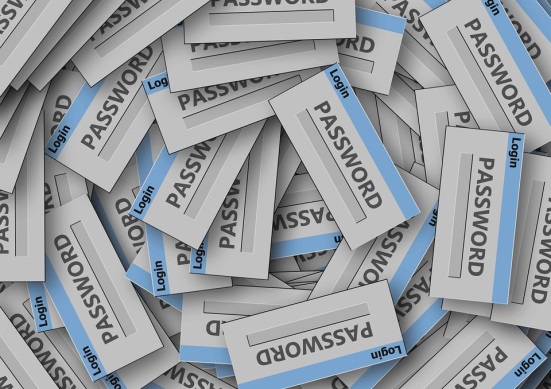 https://pixabay.com/de/passwort-kennwort-schl%C3%BCsselwort-866977/
CC0 Lizenz
Irrtum 4: ich bin vorsichtig beim Surfen – mir passiert nichts!
Leider können Sie nicht alles erkennen!

Natürlich minimiert überlegtes Surfverhalten das Cyber-Risiko drastisch – aber leider können auch vertrauenswürdige Seiten ab und an selbst infiziert sein oder gehackt worden sein – beispielsweise über Werbebanner, unsichtbare (Statistik-)Zähler und ähnliches.

Und mit Techniken wie Cross-Site-Scripting und Drive-by-Infection brauchen Sie gar nicht mehr auf einen verdächtigen Link zu klicken – sie merken gar nicht, dass Ihr Rechner infiziert wurde. 
Und Sie können es auch gar nicht bemerken, egal wie vorsichtig Sie sind!

Und mal Hand auf‘s Herz: wer war noch nie unaufmerksam oder zu neugierig?

Es hilft nichts – Sie müssen sich aktiv schützen, mit Firewalls, Virenschutz, guten Passwörtern, Sicherheitsupdates – und natürlich mit Vorsicht.
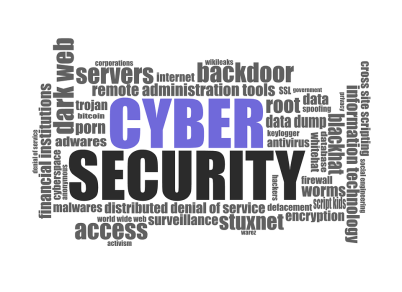 https://pixabay.com/de/internet-sicherheit-1784985/ 
CC0 Lizenz
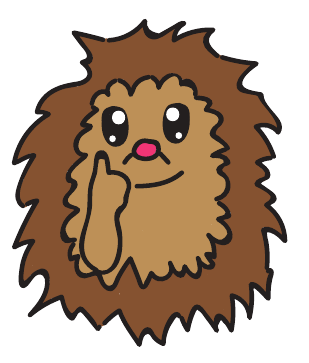 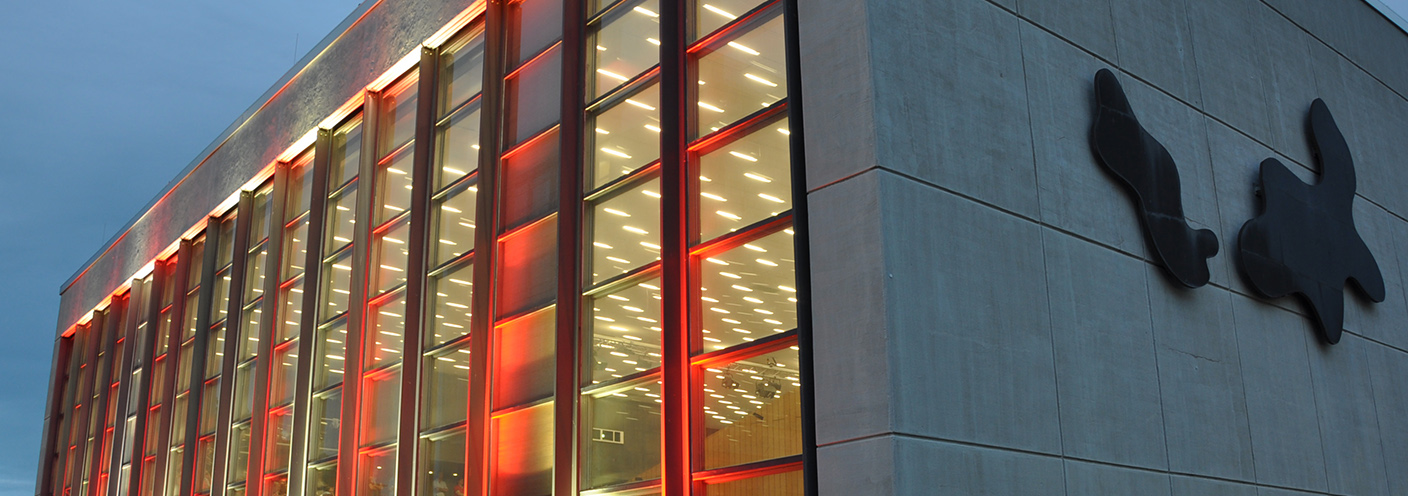 Bereich 2: E-Mail (Un-)Sicherheit
Spam, Spam, Spam, lovely Spam (Monty Python, 1970)
Wie häufig empfangen/senden Sie mails am Tag?
Ich schaue nie in mein Mailprogramm
 	1-2 Mails pro Tag
 	1-2 Mails pro Stunde
 	>100 Mails am Tag
Irrtum 1: Anhang bleibt zu – Gefahr gebannt!
Das trifft nur für reine Text-Mails zu! 

Heute soll aber ja alles schön bunt und farbig sein, zumindest hübsch formatiert, und es sollen ja auch Bilder (z.B. das Firmenlogo) mitgeschickt werden. 

Das geht technisch nur mit HTML-Mails – und das bedeutet, dass Sie eigentlich keine Mail öffnen, sondern sich eine lokale „Webseite“ ansehen, auch wenn es im Mailprogramm geschieht – da ist nämlich ein kleiner Browser eingebaut. Also gelten auch alle Gefahren des Surfens im Internet: im HTML-Quellcode können alle möglichen Schadprogramme und gefährliche Links eingebettet sein. 

Das einzige was dagegen hilft, ist die Anzeige der Mail auf „Nur-Text-Modus“ einzustellen und nur bei vertrauenswürdigen Absendern dann im Einzelfall in die HTML-Ansicht
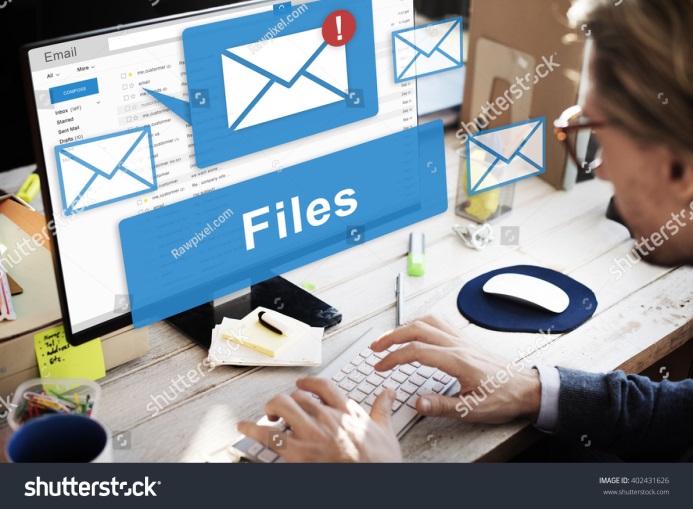 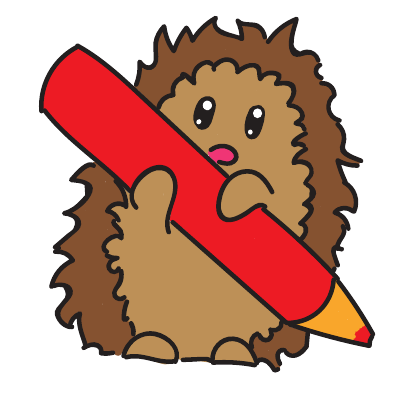 Irrtum 2: Immer schön den Link zum Austragen (Verteiler) nutzen!
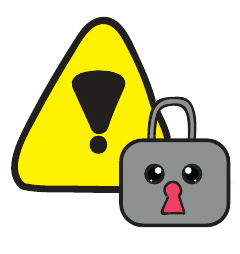 Tun Sie das bloß nicht!

Ganz im Gegenteil: Spam-Mails sollten sie umgehend, und am besten ohne sie überhaupt zu öffnen, löschen – oder Ihrem Provider über den dafür bereit gestellten Knopf/Ordner als Spam melden.

Natürlich werden Sie nicht aus dem Verteiler gelöscht werden, wenn Sie den Link zum Löschen aus dem Verteiler anklicken: 

Ganz im Gegenteil, durch den Klick weiß der Spammer, dass diese E-Mail Adresse gültig ist und das macht Ihre Adresse erst wertvoll.
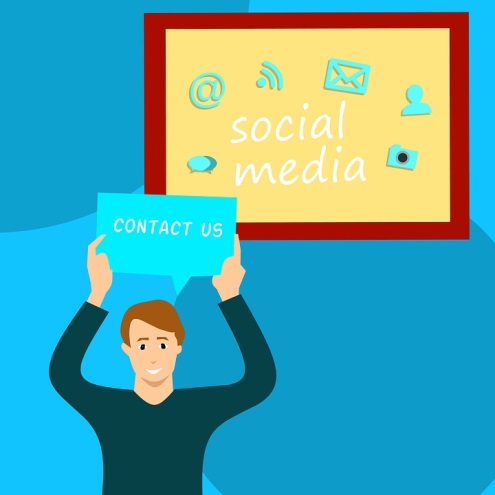 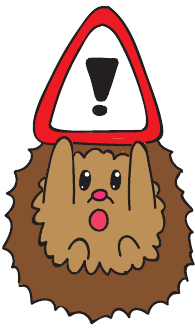 https://pixabay.com/de/brett-unterst%C3%BCtzung-kontaktiere-uns-2897044//
CC0 Lizenz
Irrtum 3: die Absenderangabe einer Mail ist zuverlässig!
Nein! Sowohl der angezeigte Absendername als auch die angebliche Absenderadresse lassen sich sehr leicht fälschen. 

Spammer und Phisher tun das auch wirklich!

Fahren Sie mit der Maus über den angezeigten Absendernamen – Ihr Mailprogramm sollte Ihnen dann die technische Absenderadresse anzeigen. 
Wenn diese nicht mit dem Namen übereinstimmt, ist Vorsicht geboten.  

Genauer geht es mit der Anzeige der Details: die „Received:“-Zeilen verraten den Trickser.
Vergleichen Sie auch den Betreff mit dem angeblichen Absender: passt das inhaltlich zusammen? 

Deshalb im Zweifel: ungeöffnet löschen! 

- und ggf nachfragen –
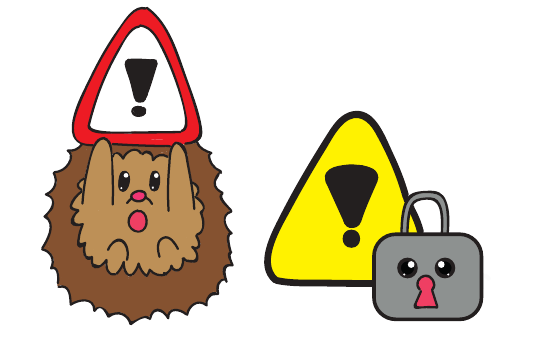 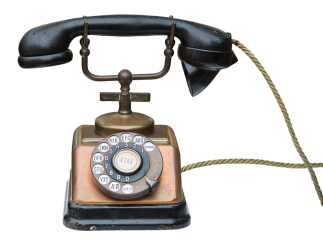 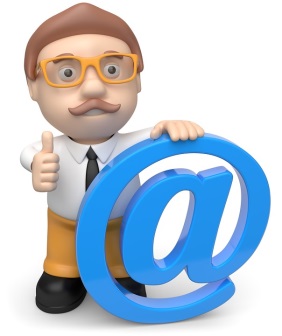 https://pixabay.com/de/telefon-kommunikation-telefonieren-2524270/
CC0 Lizenz
https://pixabay.com/de/business-man-klammeraffe-email-1002781/ 
CC0 Lizenz
Irrtum 4: auf Phishing-Mails falle ich doch nicht rein!
Hochmut kommt vor dem Fall! 

Phisher und Spammer werden immer besser in Gestaltung und Inhalt Ihrer Mails. 
Ziel von Phishing-Mails ist es, Ihnen Zugangsdaten und Passwörter zu Online-Banking oder Shops oder auch Kreditkartendaten zu entlocken. Dafür werden Sie auf gefälschte Webseiten gelockt, die den echten Seiten täuschend echt sehen – bis auf die in solchen Fällen immer falsche Webseitenadresse (URL). Auch die Mails sind täuschend echt aufgemacht und fordern Sie z.B. zu einer Sicherheitsüberprüfung auf oder informieren Sie über eine angebliche Sperrung Ihres Kontos.

Folgen Sie auf keinen Fall den Links in solchen Mails! Öffnen Sie keine Attachments!

Im Zweifel rufen Sie Ihre Bankseite/Seite des Shops direkt auf durch manuelle Eingabe des Ihnen bekannten Links und prüfen Sie, ob da etwas zu tun ist.

Info:https://secuso.aifb.kit.edu/642.phpsecuso.aifb.kit.edu/642.php
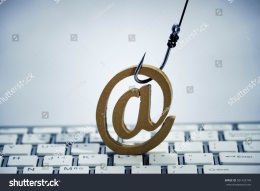 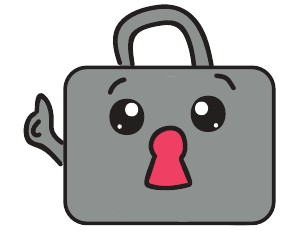 Was kann nicht vom Phisher gefälscht werden?
Angezeigter Absendername
 	Absenderadresse

 	„Received:“-Zeilen
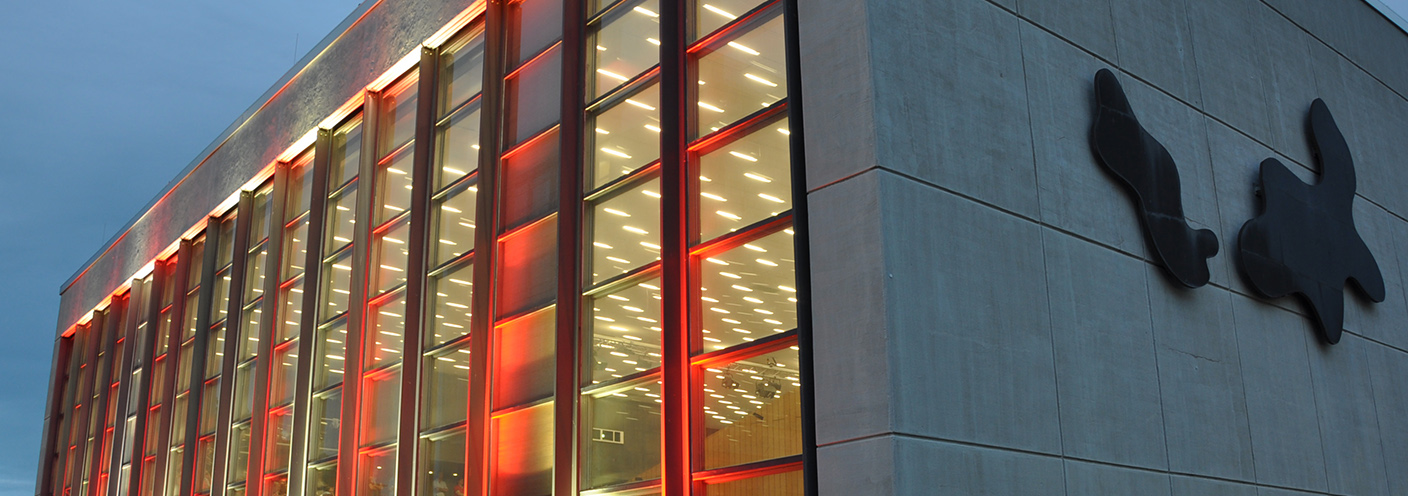 Bereich 3: Mobile Geräte
Das Böse ist immer und überall! (EAV, 1985)
Wie schützen Sie Ihre mobilen Geräte?
Mobile Geräte sind nicht sicher?
 	Ich habe einen Virenschutz installiert.
 	Ich kaufe nach 1-2 Jahren ein neues Gerät.
 	Meine Daten sind in einer Cloud gespeichert.
Irrtum 1: In der Cloud sind meine Daten sicher – macht nix, wenn das Handy/Notebook weg ist!
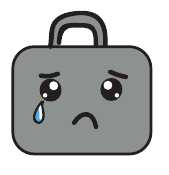 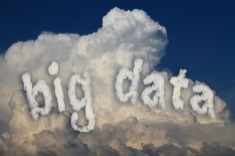 Das ist nur die eine Seite der Medaille.

Seriöse Anbieter sorgen zwar für die (technische) „Sicherheit“ Ihrer Daten – allerdings nutzen einige sie trotzdem für eigene Zwecke, beispielsweise Werbung. 

Außerdem unterliegen ausländische Anbieter de facto nicht dem deutschen Recht. In den USA beispielsweise sind nur die die Daten von US-Bürgern wirklich gesetzlich geschützt, und auch das nach ganz anderen Grundsätzen als in der EU. 

Als Angehöriger der TU Braunschweig nutzen Sie bitte den vom GITZ bereit gestellten Cloud-Speicher „Nextcloud“ – mit eingebautem Office-Paket „CollaboraOffice“. 

Die Daten sind außerdem nur so sicher wie der Weg dorthin: wenn Ihr mobiles Gerät sich in einem offenen WLAN bewegt oder gestohlen wird und dazu nur von einem einfachen PIN oder Sperrmuster geschützt ist, sind Ihre Daten auch schnell dem Dieb ausgeliefert.
https://pixabay.com/de/wolken-daten-datenmenge-wort-978964/ 
CC0 Lizenz
Irrtum 2: Öffentliche WLANS: praktisch und kostenlos!
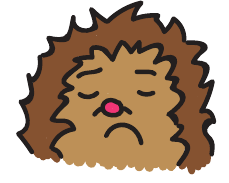 … nur leider nicht sicher …

Viele öffentliche, kostenlose WLANs sind unverschlüsselt, d.h. Ihre Daten werden zwischen Ihrem Mobilgerät und dem WLAN Access Point offen übertragen und können abgefangen oder verändert werden. 

Auch können Sie sich schnell Schadsoftware einfangen. 

Achten Sie darauf, dass auch kostenfreie WLANs mindestens WPA2 verschlüsselt sind, oder übertragen Sie in offenen WLANs grundsätzlich nur bereits auf Ihrem Gerät verschlüsselte Daten bzw. übertragen alle Daten über ein VPN.

Als Angehöriger einer Hochschule nutzen Sie am besten „eduroam“ wo immer es geht.
https://books.rz.tu-bs.de/books/wlan
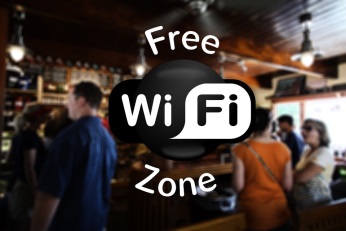 https://pixabay.com/de/wifi-netz-frei-zugang-wlan-640404/ 
CC0 Lizenz
Irrtum 3: eine neu gekauftes Smartphone ist sicher!
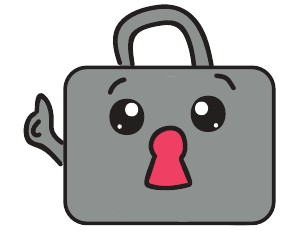 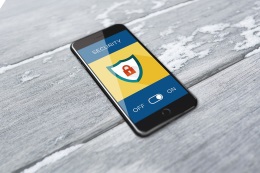 Nur, wenn es kein Ladenhüter war …

Sie wissen ja nicht, wie lange das Gerät schon beim Händler liegt und wie viele Sicherheitsupdates zwischen Produktion und Kauf schon heraus gekommen sind. 

Sie sollten also grundsätzlich sofort nach dem Kauf die Firmware und alle Apps und sonstigen Updates für das Gerät einspielen, zusätzlich auch einen – meist nicht mitgelieferten – Viren/Malware-Scanner installieren.  
Überprüfen Sie außerdem die Sicherheitseinstellungen. 
Falls möglich, aktivieren Sie die Geräteverschlüsselung. 
Zerstören Sie die alte SIM-Karte (falls Sie eine neue bekommen haben)  und löschen Sie alle D
https://pixabay.com/de/internet-sicherheit-smartphone-handy-2765707/ 
CC0 Lizenz
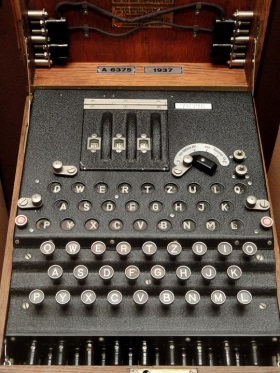 https://pixabay.com/de/r%C3%A4tsel-verschl%C3%BCsselung-883925// 
CC0 Lizenz
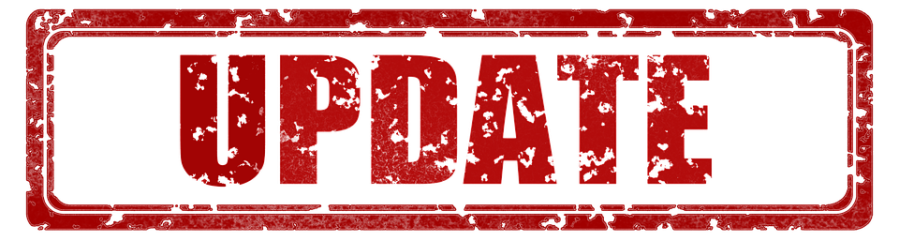 https://pixabay.com/de/update-upgrade-aktualisieren-1672356/ 
CC0 Lizenz
Irrtum 4: automatische Aktualisierung = sicher!
Natürlich sind automatische Updates sinnvoll. 

Aber nicht alle Hersteller und Programmierer kümmern sich um Sicherheitslücken. 

Außerdem werden manchmal nicht für alle Geräte oder Betriebssystemvarianten auch Updates bereit gestellt, oder teilweise mit erheblicher Verzögerung. 

Informieren Sie sich daher über Schwachstellen und schalten Sie ggf. betroffene Funktionen ab.

https://www.bsi-fuer-buerger.de/BSIFB/DE/Service/Aktuell/Newsletter/Newsletter_node.html
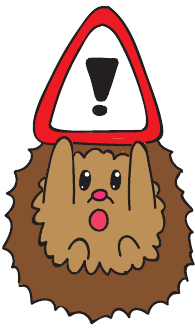 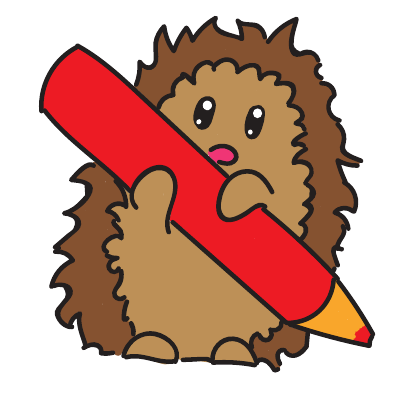 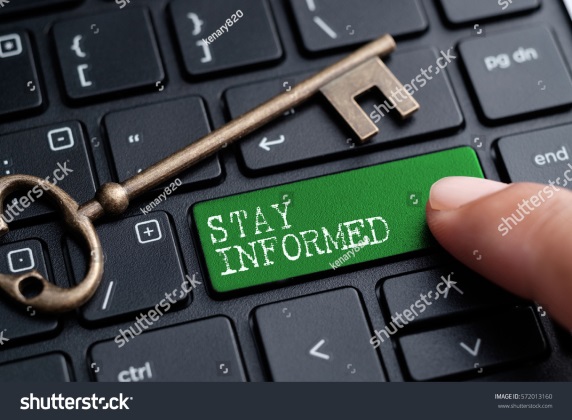 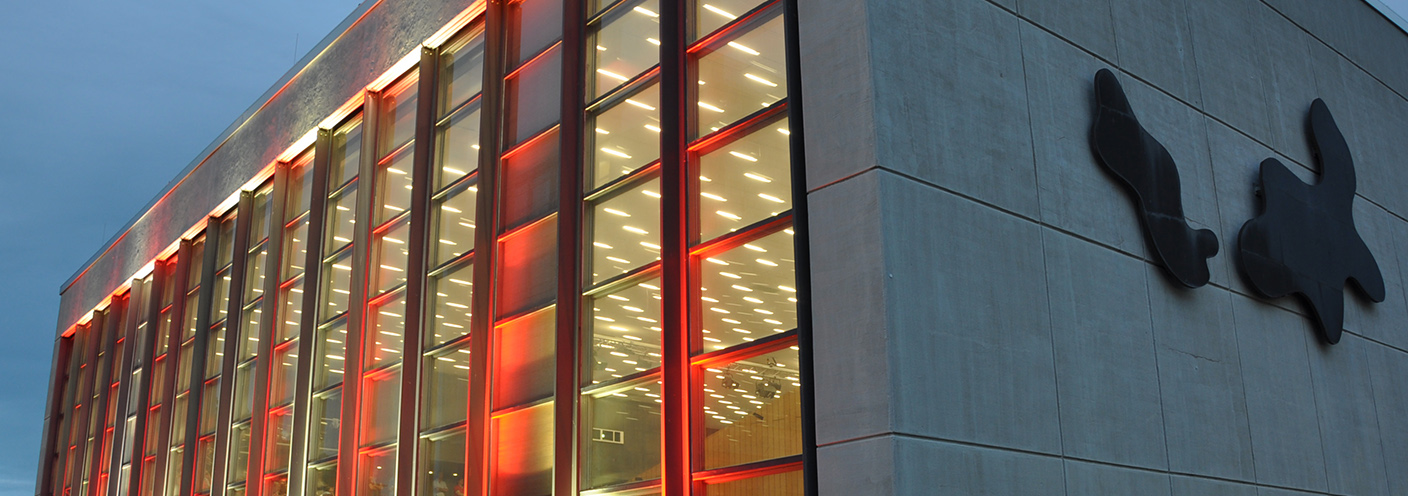 Bereich 4: Computer / PC-Sicherheit
My home is my castle  (engl. Maxime, Sir Edward Coke (1552-1634))
Bin ich ein interessantes Angriffsziel?
Ja
 	Nein
Irrtum 1: Eine Infektion meines Rechner merke ich sofort!
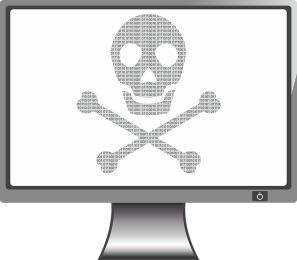 So einfach ist es leider nicht.

Nicht jeder Schädling macht sich auch bemerkbar. 

Es gibt verschiedenste Arten von Schadsoftware. Wenn das Ziel des Angriffs z.B. der Identitätsdiebstahl (Ihre Nutzerkennungen + Passwörter), die Fernsteuerung Ihres Rechners für weitere Angriffe (Ihr Rechner wird Teil einer Distributed Denial of Service-Attacke (DDoS) oder eines Botnetzes) oder das massenhafte Versenden von SPAM und Phishing ist, dann wird der Angreifer natürlich alles tun, damit sie den Angriff bzw. die Infektion eben nicht bemerken – und das gelingt auch. 

Eine 100%ige Sicherheit vor Infektionen gibt es nicht! 

Wenn Sie aber Ihre Virensoftware aktuell halten und auch alle anderen Softwarepakete auf dem neuesten Stand halten, vorsichtig sind beim Anklicken von Links und dem Öffnen von E-Mails und Software nur von bekannten, vertrauenswürdigen Quellen herunter laden, sind sie zwar nicht 100% sicher, aber Sie vermeiden immerhin die Seiten von Betrügern.
https://pixabay.com/de/virus-trojaner-computervirus-1920630/ 
CC0 Lizenz
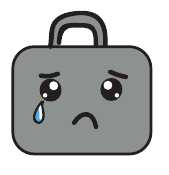 Irrtum 2: Ich habe doch nicht zu verbergen – ich bin kein Ziel!
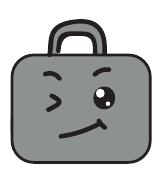 Sind Sie sich da ganz sicher? Wirklich?

Gilt das auch für Ihre Zugangsdaten zum Online-Banking, zur Krankenkasse, zu Online-Shops und für Ihre Kreditkartendaten oder an der Uni Ihre Prüfungsergebnisse oder gar Ihre Krankengeschichte? 

Jeder, der sich online bewegt, online einkauft, kostenpflichtige Dienste nutzt, ist ein potentielles Angriffsziel. 

Selbst wenn Sie nicht direkt vom Angreifer geschädigt werden – es existiert ein schwunghafter illegaler Handel mit persönlichen Daten. 

Darüber hinaus können Sie auch schnell Opfer von Ransom-Ware werden – Ihre Festplatte wird verschlüsselt und Ihre Daten sind weg. – sofern Sie kein aktuelles Backup haben. Lösegeld zahlen führt fast nie zur Wiederherstellung der Daten

Außerdem kann ein schlecht geschütztes Gerät z.B. als Teil eines Botnets wiederum als Sprungbrett für Angriffe auf andere Ziele werden.
https://pixabay.com/de/hand-lupe-euro-geld-w%C3%A4hrung-1257231/ 
CC0 Lizenz
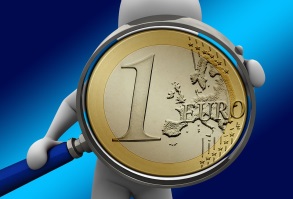 Irrtum 3: Backup? Quatsch – Cloud-Speicher ist einfacher!
Natürlich sind Cloudspeicher praktisch und bieten – bei seriösen Anbietern – auch einen hohen Sicherheitsstandard. Aber: Sicherheitskopien sind KEIN Backup …
Der Zugriff erfolgt aber naturgemäß immer über das Internet. Wenn es technische Probleme gibt, der Anbieter seinen Dienst einstellt oder pleite geht oder auch nur Ihre Internetverbindung gestört ist – laufen Sie Gefahr, gar nicht mehr an Ihre Daten heran zu kommen. Denken Sie auch daran, dass außereuropäische Anbieter ggf nicht unter das europäische oder gar deutsche Datenschutzgesetz fallen. Dienstliche Daten dürfen Sie dort nicht speichern (Datenschutzgesetz, Auftragsdatenverarbeitung).

Als Angehöriger der TU Braunschweig nutzen Sie bitte den vom GITZ bereit gestellten Cloud-Speicher (Nextcloud mit 100 GB + eingebautes CollaboraOffice). 

Sofern der Cloudspeicher als Netzwerklaufwerk in Ihren Rechner eingebunden ist, können Ihre Daten dort ebenfalls Opfer von Ransom-Ware werden. 

Um ein Backup oder zumindest Sicherungskopien auf einem getrennten Speicher kommen Sie also nicht herum. Das GITZ bietet für Institute und Einrichtungen der TU Braunschweig einen Backup- und Archiv-Service
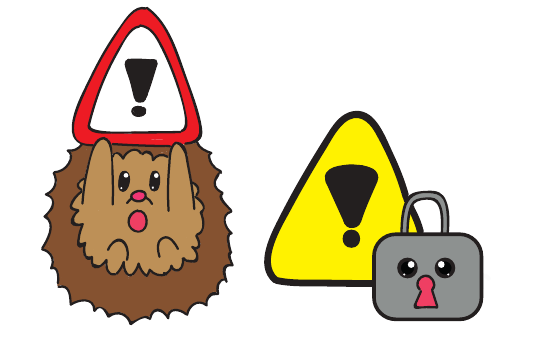 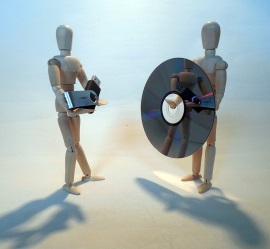 https://pixabay.com/de/usb-dvd-speichermedium-daten-cd-1311579/ 
CC0 Lizenz
Irrtum 4: Papierkorb geleert – Daten gelöscht!
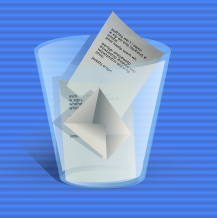 Das ist schlicht falsch. 

Beim Löschen und anschließend Leeren des Papierkorbs bleiben die Daten vollständig erhalten, lediglich die Verweise im „Inhaltsverzeichnis“ werden gelöscht. 

Es gibt einfach zu beschaffende Tools, mit denen man solche Daten leicht wieder herstellen kann, solange Sie nicht überschrieben wurden. 

Das gezielte Überschreiben der Daten ist die einzige sichere Methode, die Daten wirklich zu löschen, wenn Sie beispielsweise Ihren Rechner inkl. Festplatte verkaufen wollen – außer der physischen Zerstörung des Datenträgers natürlich. Hinweise gibt das Bundesamt für Sicherheit in der Informationstechnik (BSI) unter https://www.bsi-fuer-buerger.de/BSIFB/DE/Empfehlungen/RichtigLoeschen/richtigloeschen_node.html 
 Achtung: Speicher auf Basis von Flash-Technologie, also z.B. USB-Sticks oder SSD-Festplatten, lassen sich nicht sicher löschen, außer durch Zerstörung
https://pixabay.com/de/recyceln-k%C3%B6nnen-papierkorb-m%C3%BCll-25143/ 
CC0 Lizenz
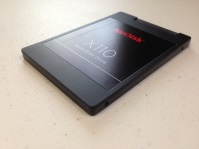 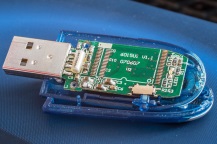 https://pixabay.com/de/usb-stick-speicherstick-datenstick-1396811/ 
CC0 Lizenz
https://pixabay.com/de/datenspeicherung-ssd-festplatte-319844/ 
CC0 Lizenz
Waren Sie schonmal von einer Attacke betroffen?
Nein, ich hatte noch nie ein Problem.
 	Ja, mein Rechner war schonmal mit Schadsoftware infiziert.
 	Ja, aber ich habe es rechtzeitig erkannt und Maßnahmen  	ergriffen.

 	Ich weiß es nicht genau.
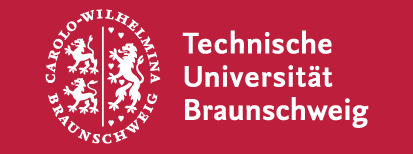 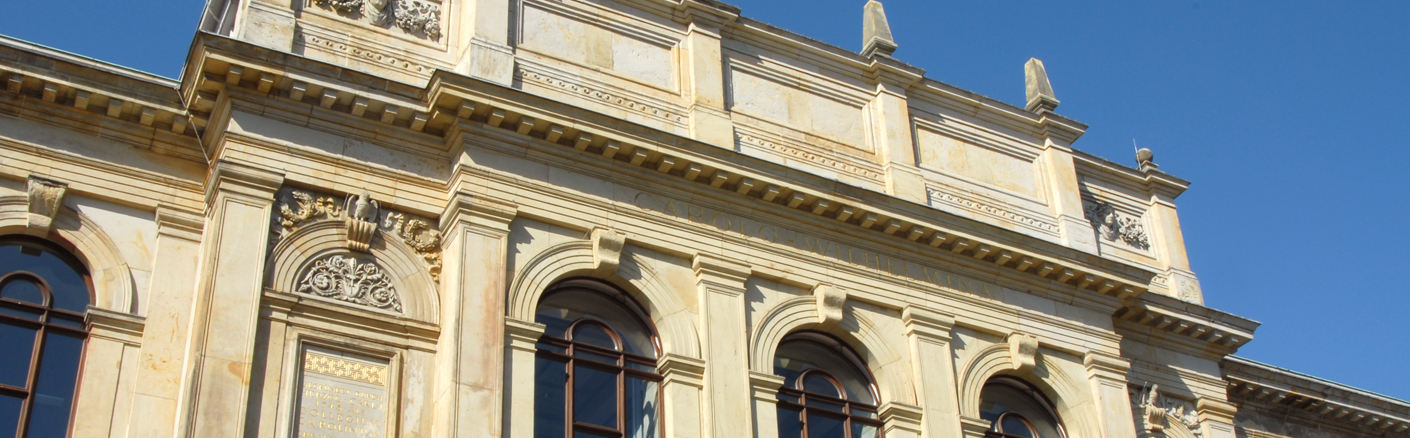 Tipps für sichere Passwörter
Dr. Christian Böttger, 13.11.2023
Passwortregeln (TU Braunschweig)
Es muss Zeichen aus mindestens 3 der folgenden Gruppen enthalten:

Großbuchstaben A - Z
Kleinbuchstaben a - z
Ziffern 0 - 9
folgende Sonderzeichen:
+    _    .    ,    :    -
Weiterhin gilt:

Es darf nicht Teile des Namens oder der Benutzerkennung enthalten, die länger als 2 Zeichen sind
Es muss 12 bis 30 Zeichen lang sein
Es darf nicht mit Minuszeichen (-) anfangen
Es sollte nicht den letzten 10 Passwörtern entsprechen
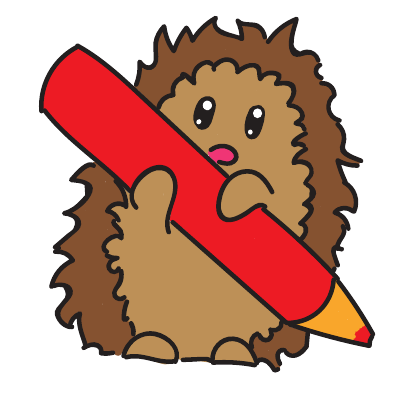 [Speaker Notes: Verschiedene Systeme
Orientiert am IT-Grundschutz des BSI]
Tipps zum Erstellen
Unser Tipp: FAQ#1000795 im Ticketsystem
Sätze auswählen, Anfangsbuchstaben verwenden
Eigene Regeln ausdenken um einen Namen einfließen zu lassen
„Fiese“ Passwörter generieren lassen
Interaktiver Part – Wie gut ist meine Passwort-Idee? 
https://password.kaspersky.com/de/ 
Weitere Info 
https://secuso.aifb.kit.edu/downloads/Schulungen/Modul_Passwortsicherheit.pdf 
https://secuso.org/quiz-passwortsicherheit
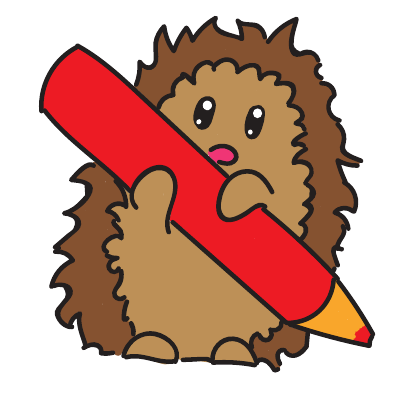 [Speaker Notes: Interaktiver Part: Leonard-Jari Zurek macht Bildschirmfreigabe für Kaspersky – Link]
Tools
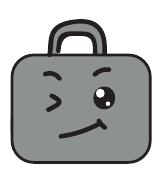 Notizbuch in Papier
Passwortcontainer / Passwortmanager
Eigene Anforderung
Für verschiedene Betriebssysteme verfügbar
Konkrete Produkte gern persönlich
Empfehlung: Keepass-kompatibel

Letzter Tipp: Hinterlegen Sie bei uns Ihre Mobilfunknummer!
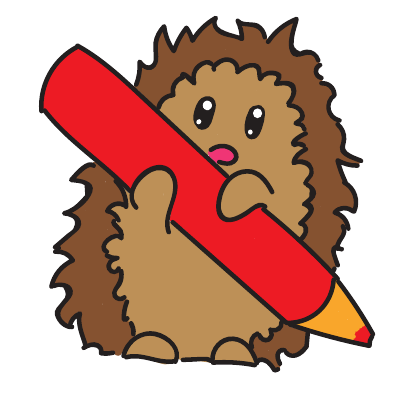 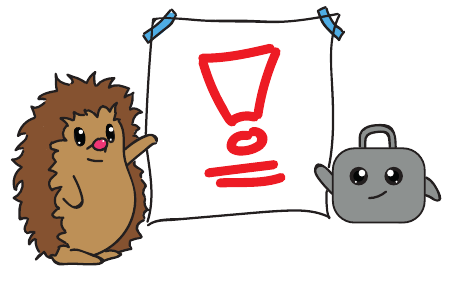 [Speaker Notes: Passwortcontainer
KeePass]
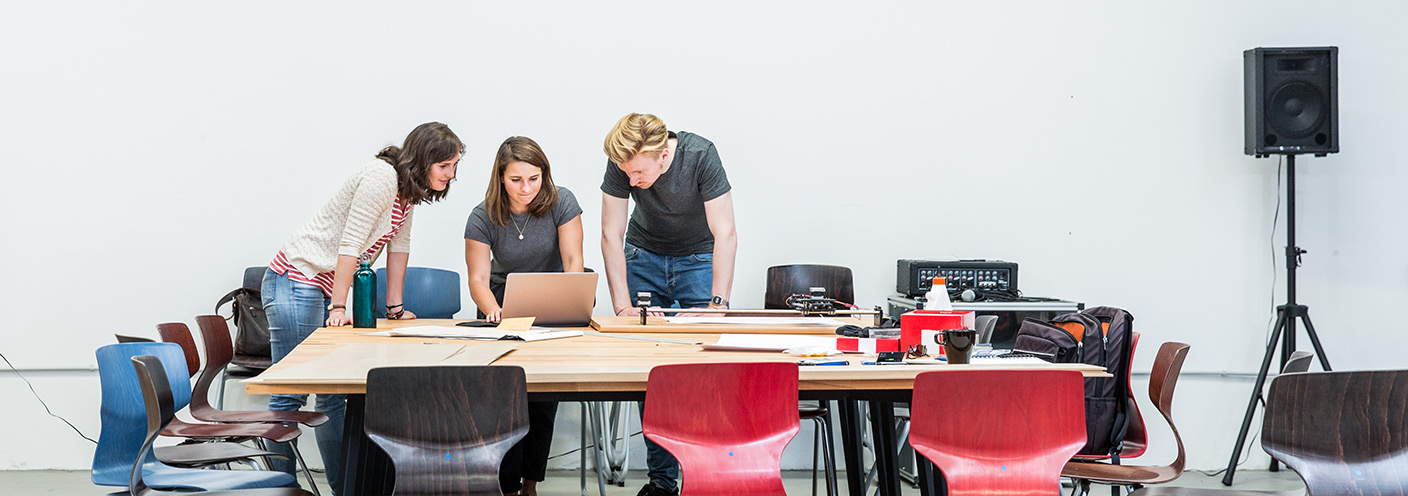 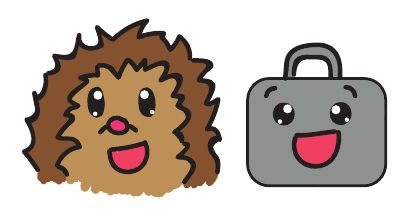 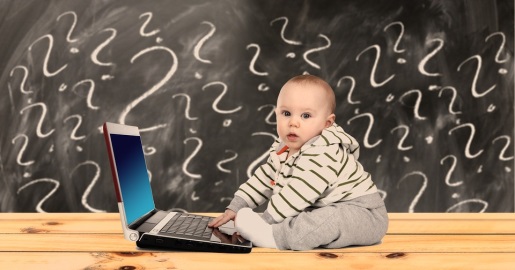 https://pixabay.com/de/baby-lernen-laptop-frage-2709666/ 
CC0 Lizenz
Weitere Infos:https://studip.tu-braunschweig.de/seminar_main.php?auswahl=bc863707104006d8b2c63d11f6a60ed0 http://it-sicherheit.tu-braunschweig.de/ https://www.tu-braunschweig.de/ciso und beim IT-Service-Desk des Gauß-IT-ZentrumsTel. +49.531.391.55555 it-service-desk@tu-braunschweig.de            https://www.tu-braunschweig.de/it/service-desk
Vielen Dank für Ihre Aufmerksamkeit!
Vielen Dank für Ihre Aufmerksamkeit
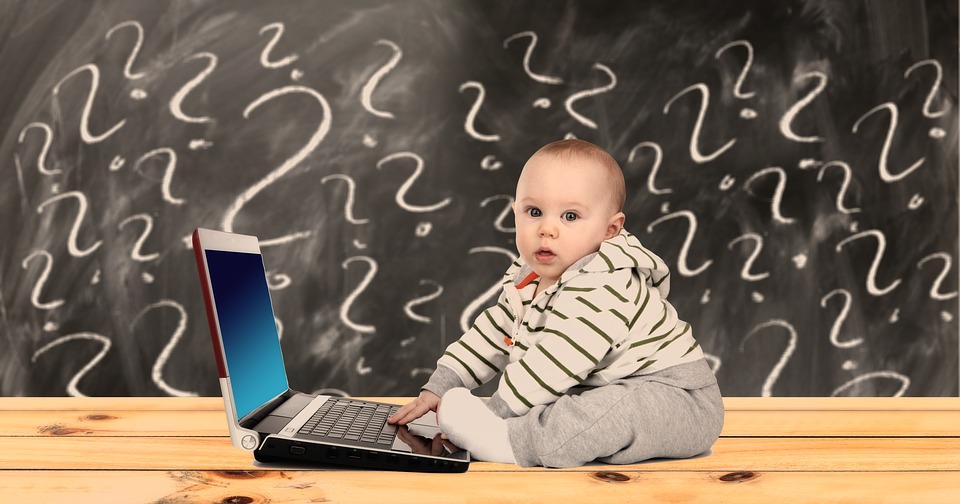 Fragen, Wünsche, Anregungen
können Sie jetzt mit uns teilen oder schreiben Sie an:
ciso@tu-braunschweig.de
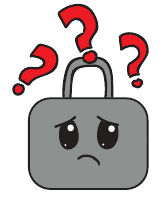 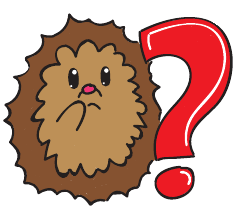 https://pixabay.com/de/baby-lernen-laptop-frage-2709666/ 
CC0 Lizenz
[Speaker Notes: Das Gauß-IT-Zentrum berät Sie gerne. Dies ist nur ein erster Einstieg in ein spannendes und sehr umfangreiches Thema. Wir möchten mit Ihnen weitere Themen erarbeiten, die Sie bei Ihrer Arbeit unterstützen können.]